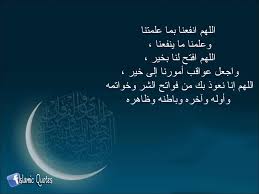 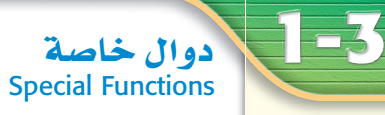 إعداد المعلمة : هند العديني
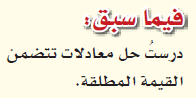 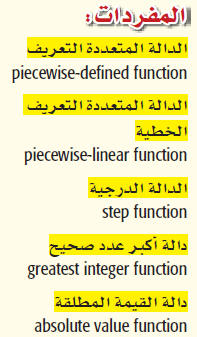 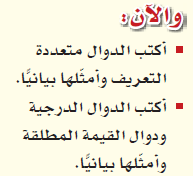 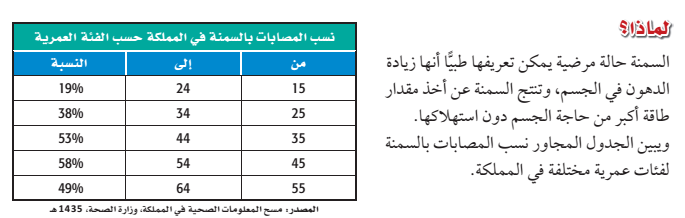 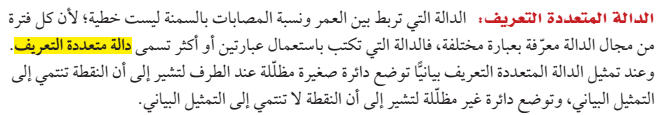 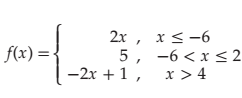 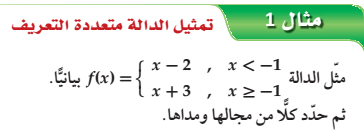 ×
×
-3
-4
-5
×
×
2
3
4
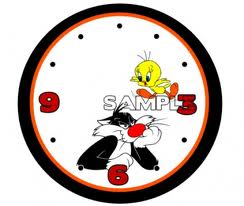 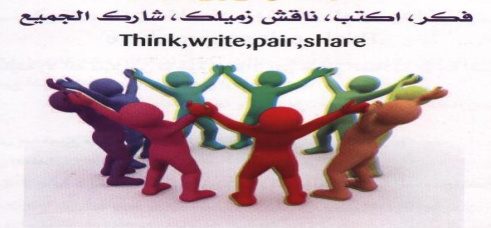 الزمن 
 5 دقائق
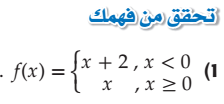 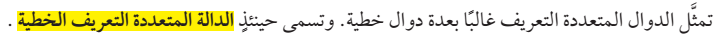 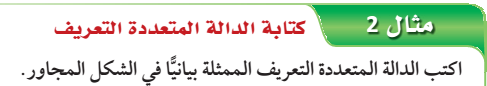 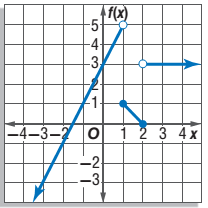 ×
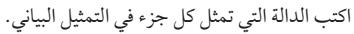 ×
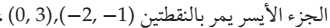 ×
×
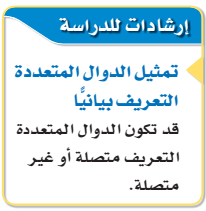 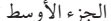 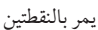 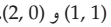 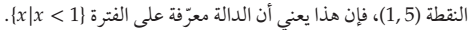 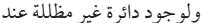 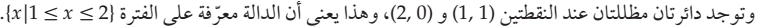 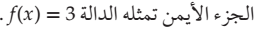 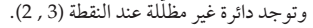 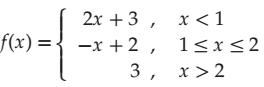 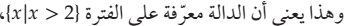 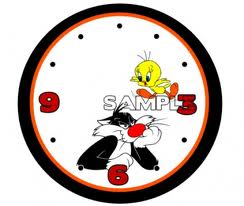 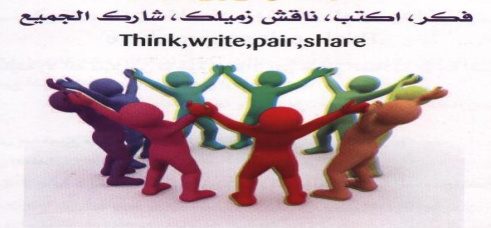 الزمن 
  دقائق8
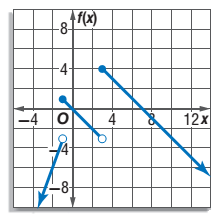 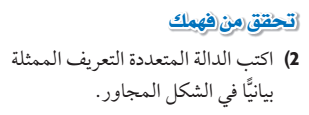 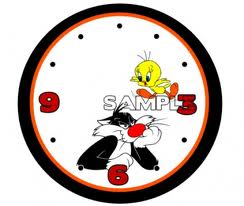 الزمن 
15 دقائق
فردي
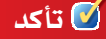 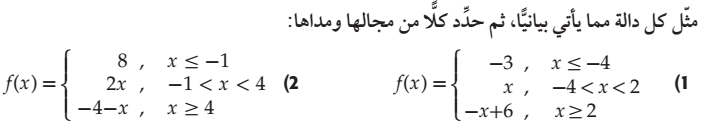 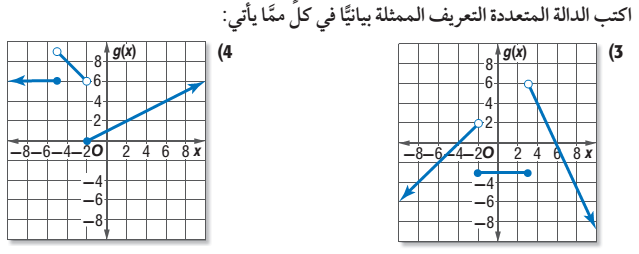 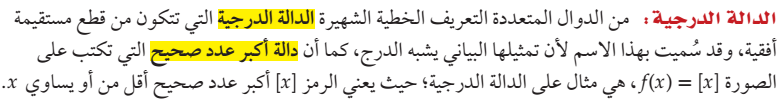 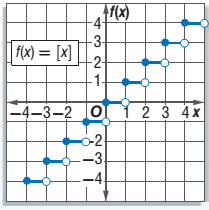 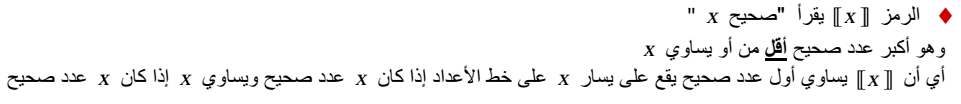 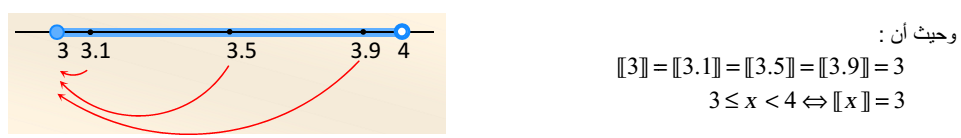 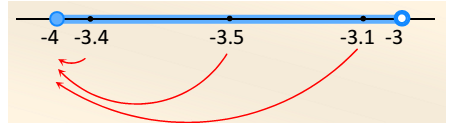 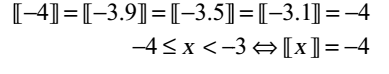 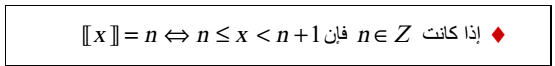 تمثيل الدالة الدرجية
مثلي الدالة              ثم حددي مجالها ومداها
الحل :
0
00
2
2-
2-
1-
1
1-
0
0
1
1
2-
1-
1
2
3
2
1-
2
0
0
2-
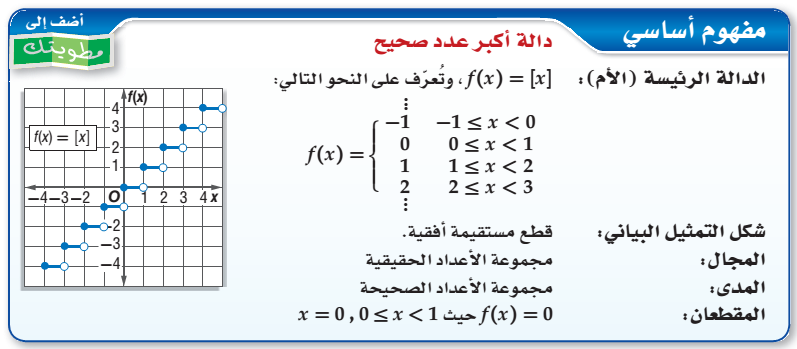 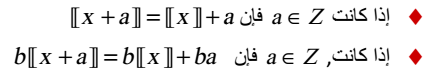 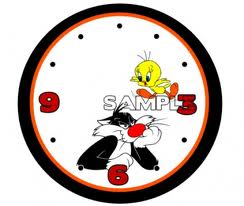 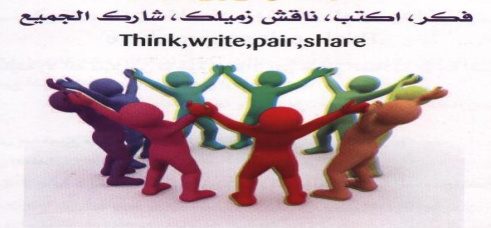 الزمن 
  دقائق8
تحقق من فهمك
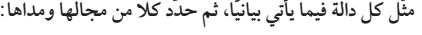 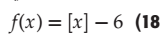 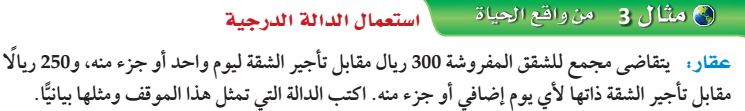 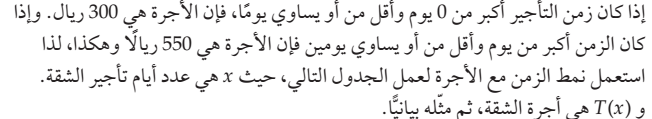 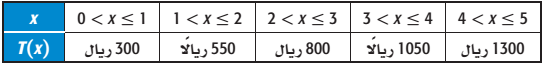 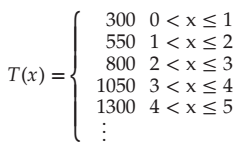 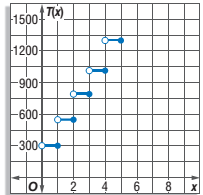 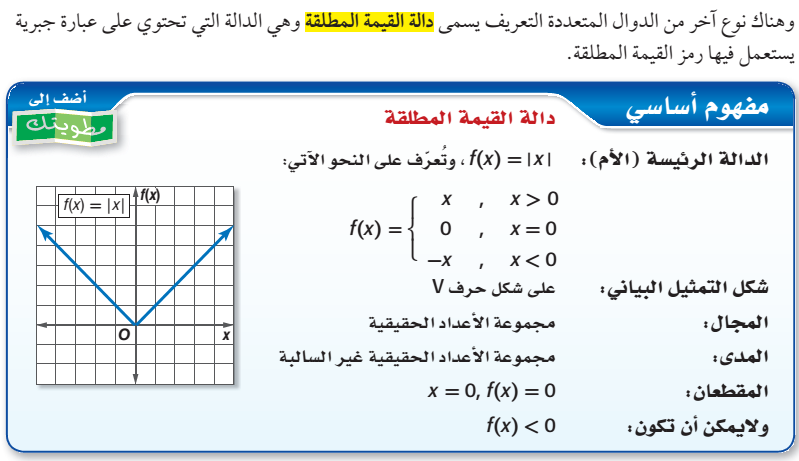 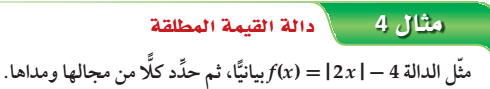 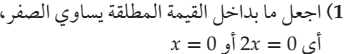 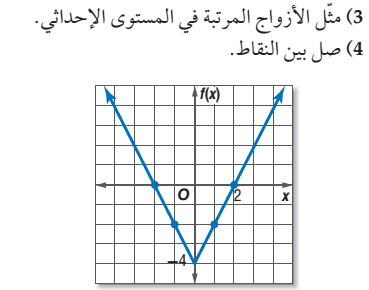 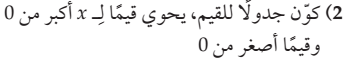 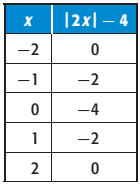 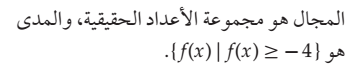 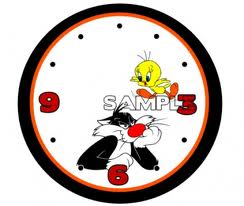 الزمن 
  دقائق8
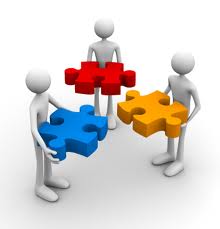 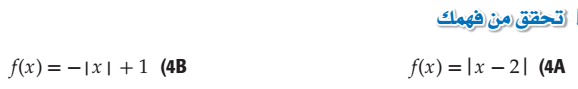 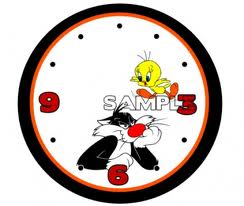 الزمن 
15 دقائق
فردي
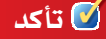 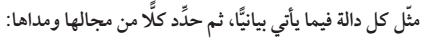 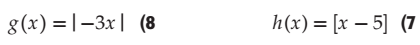 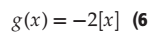 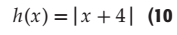